Экологичное Арт-кафе в Севастополе
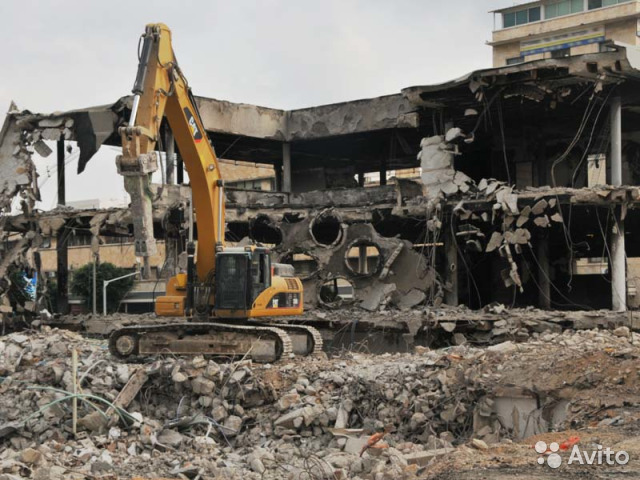 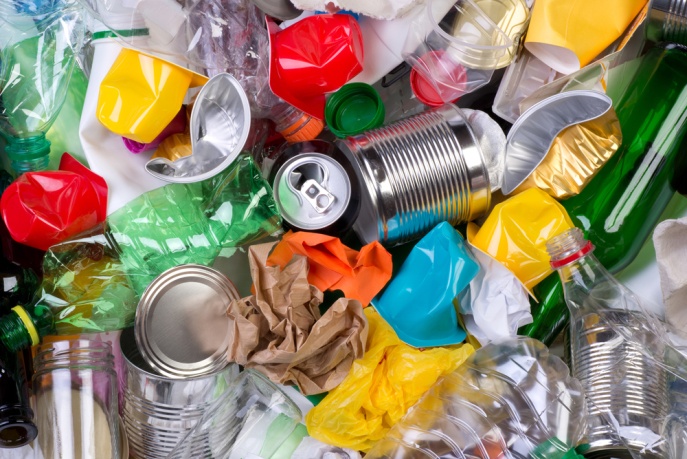 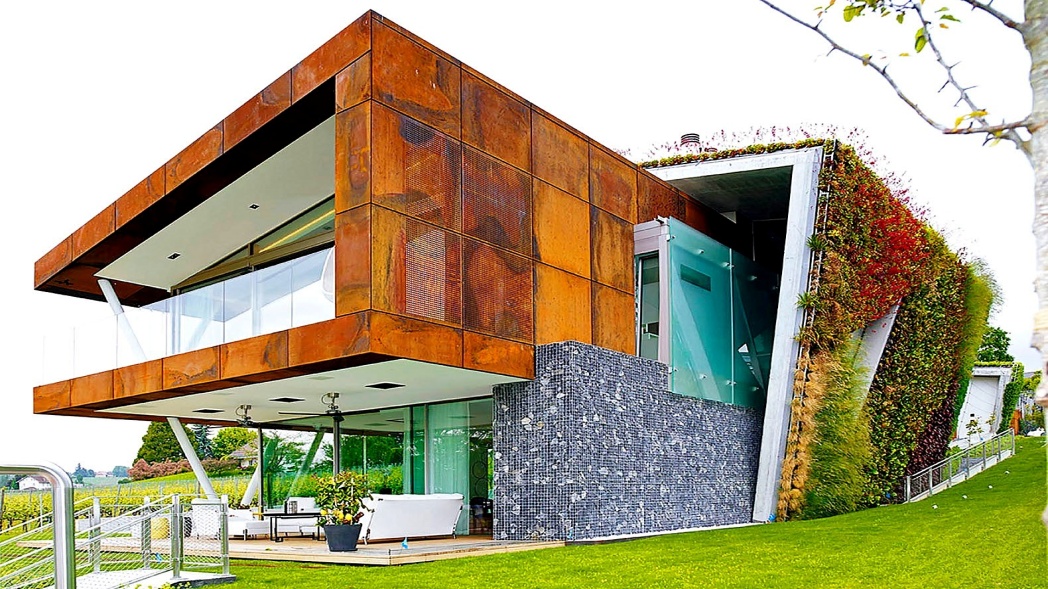 Откуда брать демонтированные материалы?
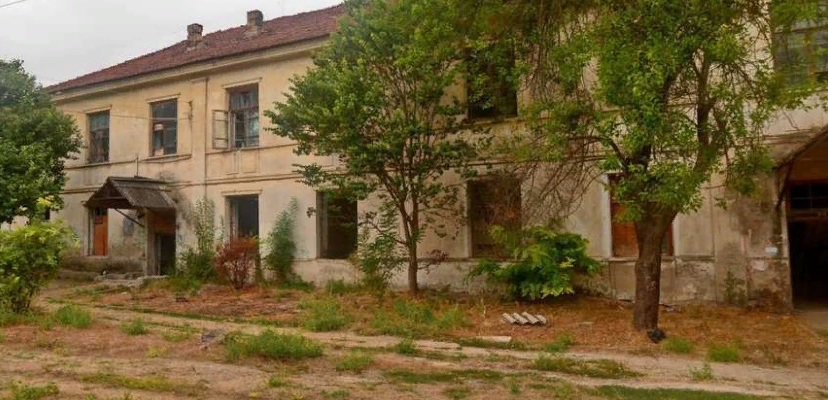 Источники:
Официальный сайт Правительства города Севастополя
Севинформбюро
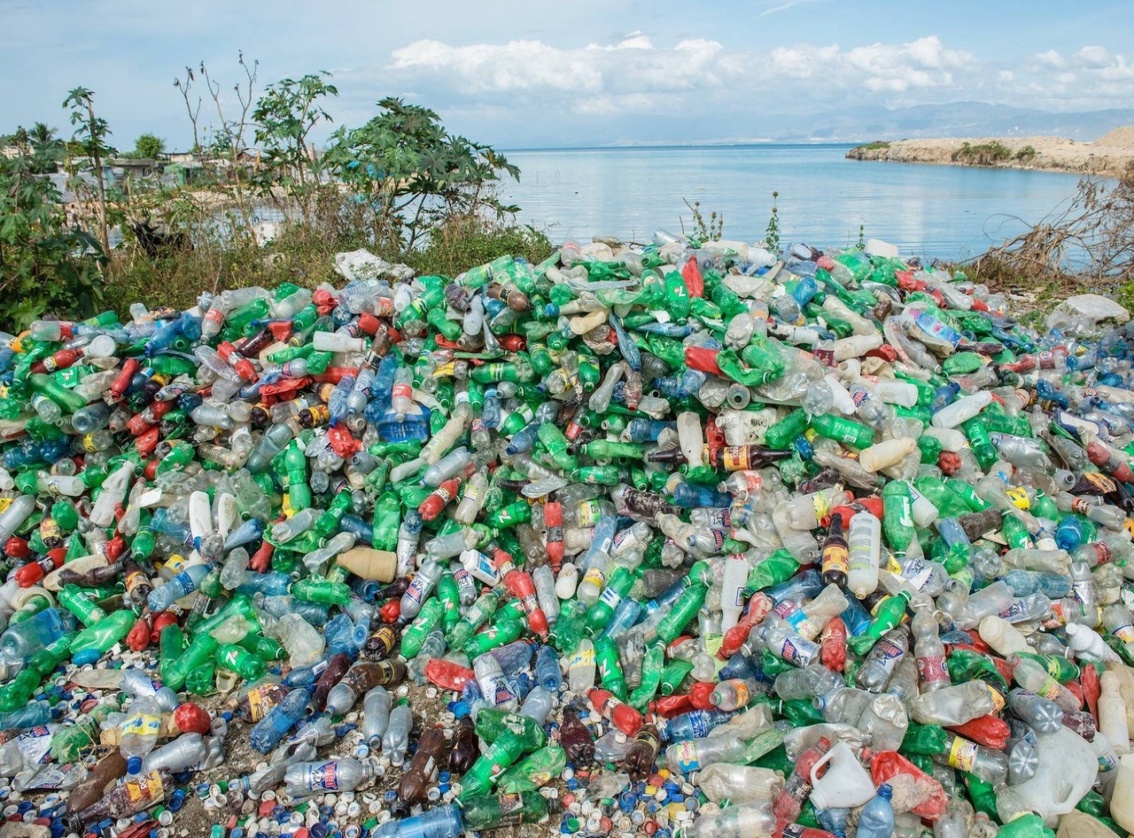 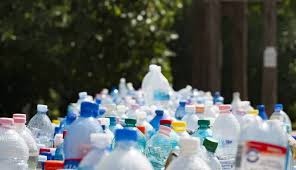 -Что делать с демонтированным  бетоном? - Рециклинг!
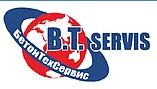 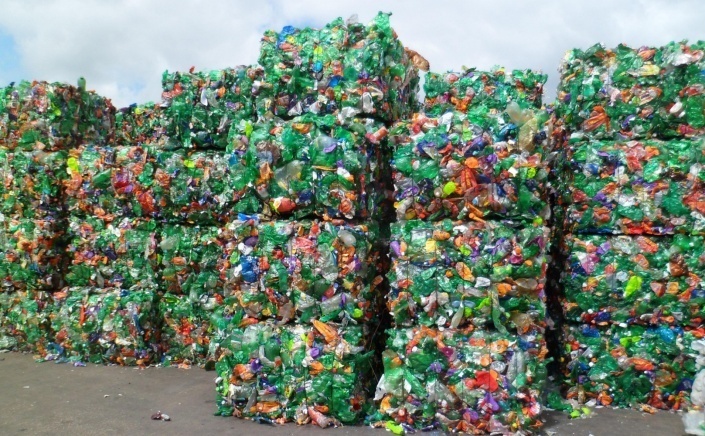 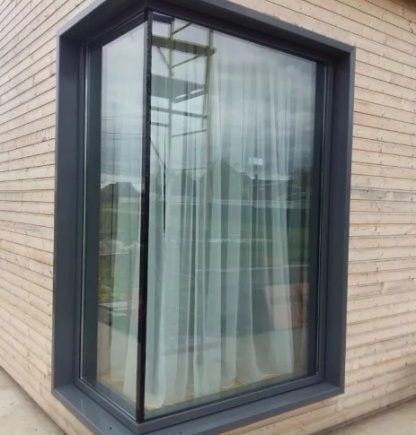 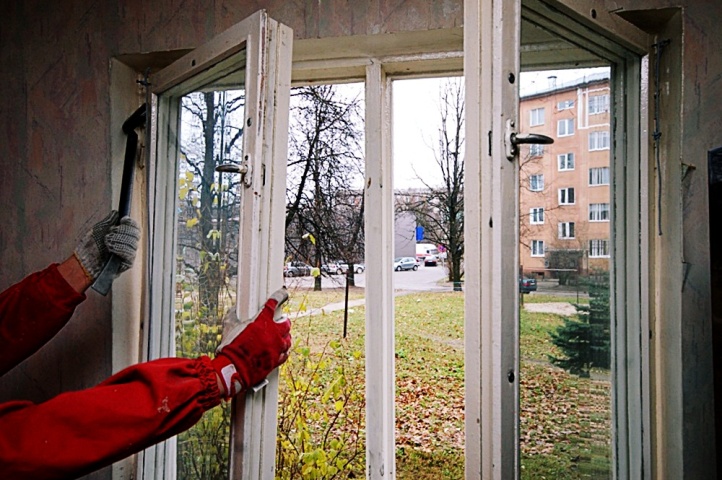 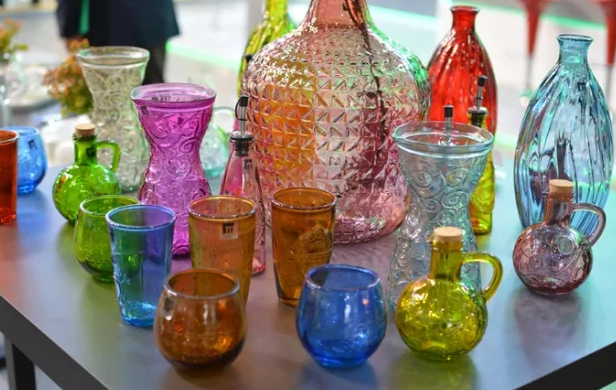 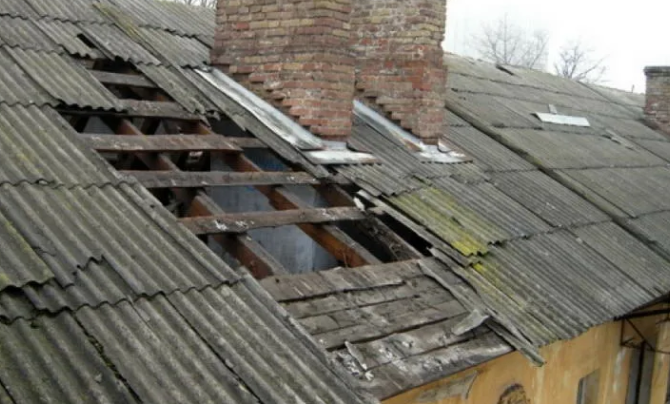 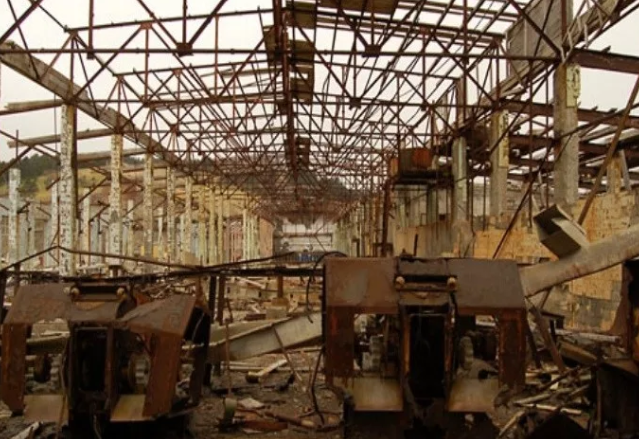 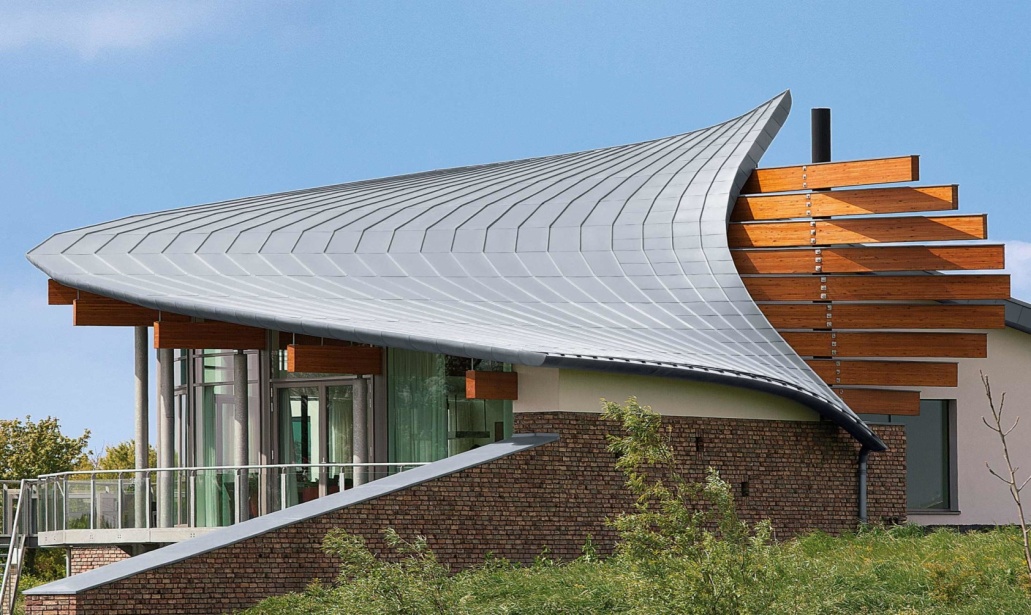 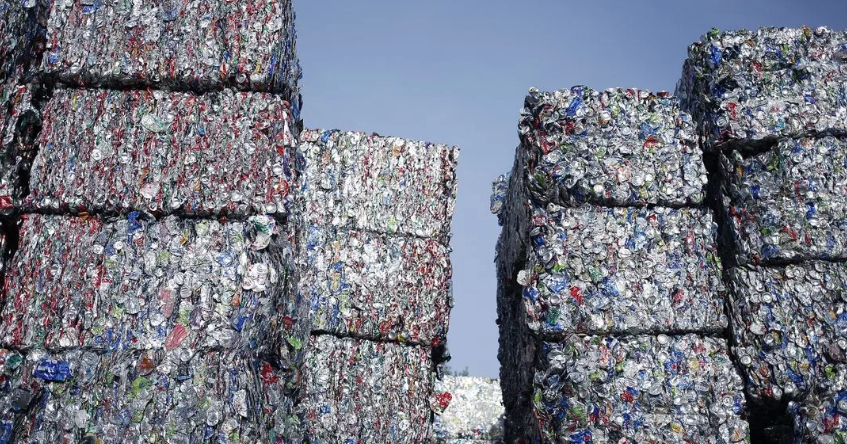 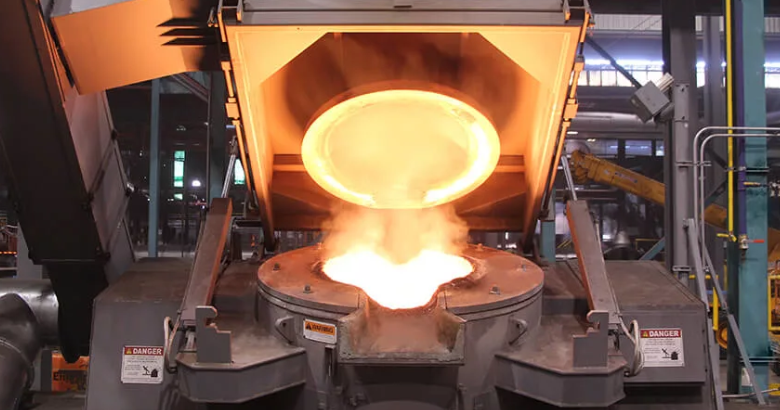 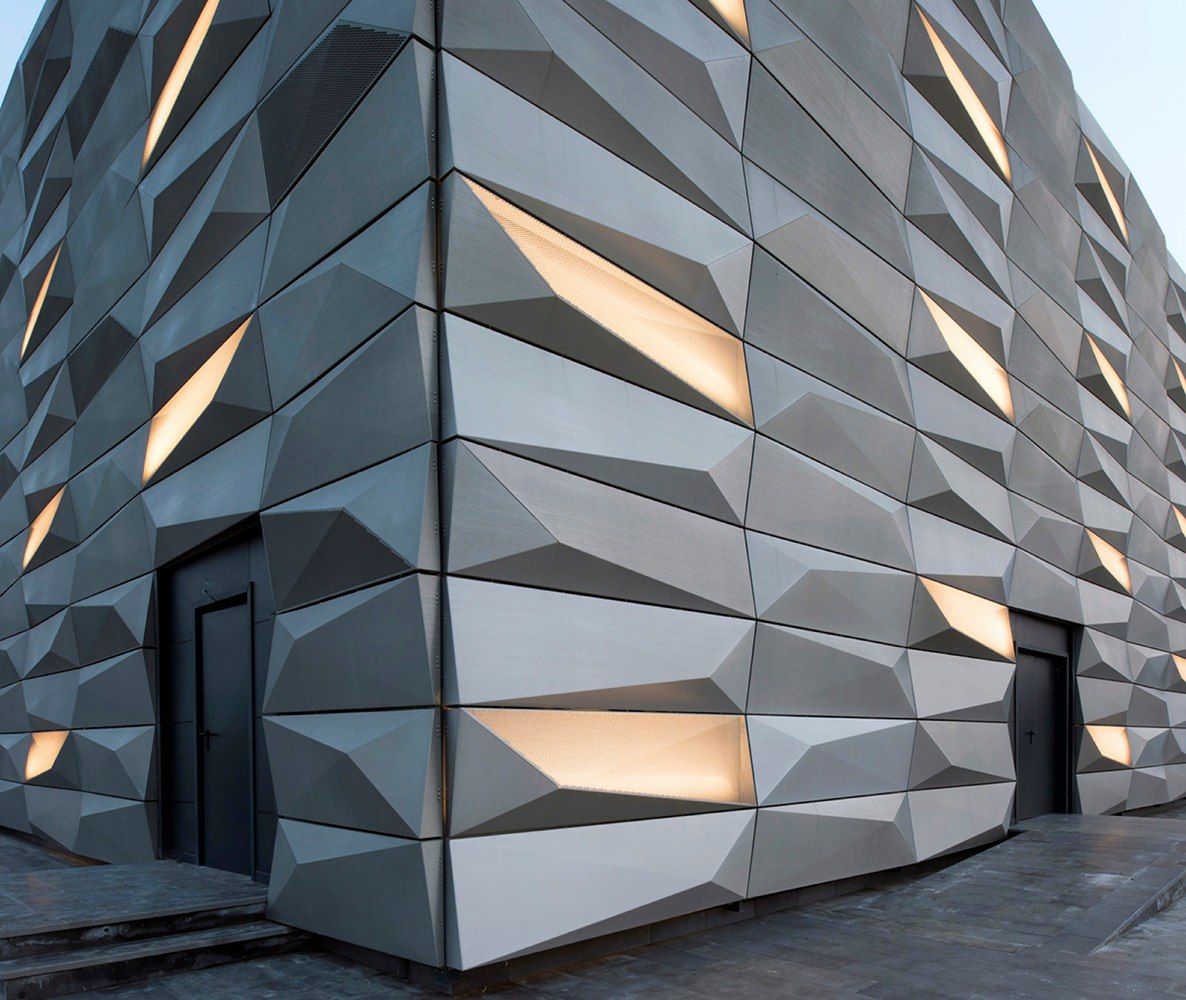 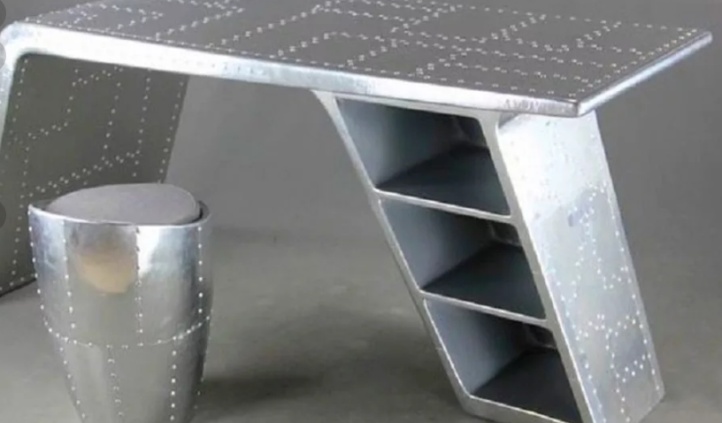 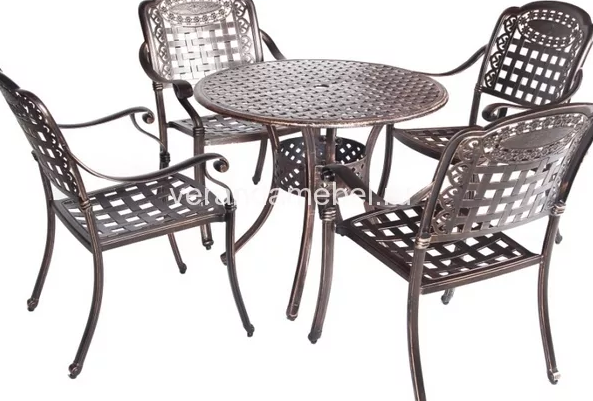 Безопасность для здоровья
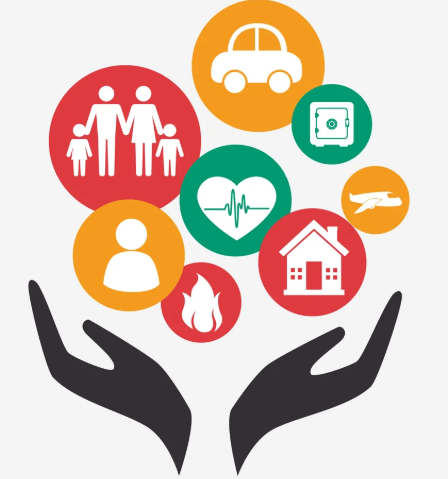